HAGIS Covid results – Expectations & intentions
David A. Comerford
Scottish Economics Society Conference 2022
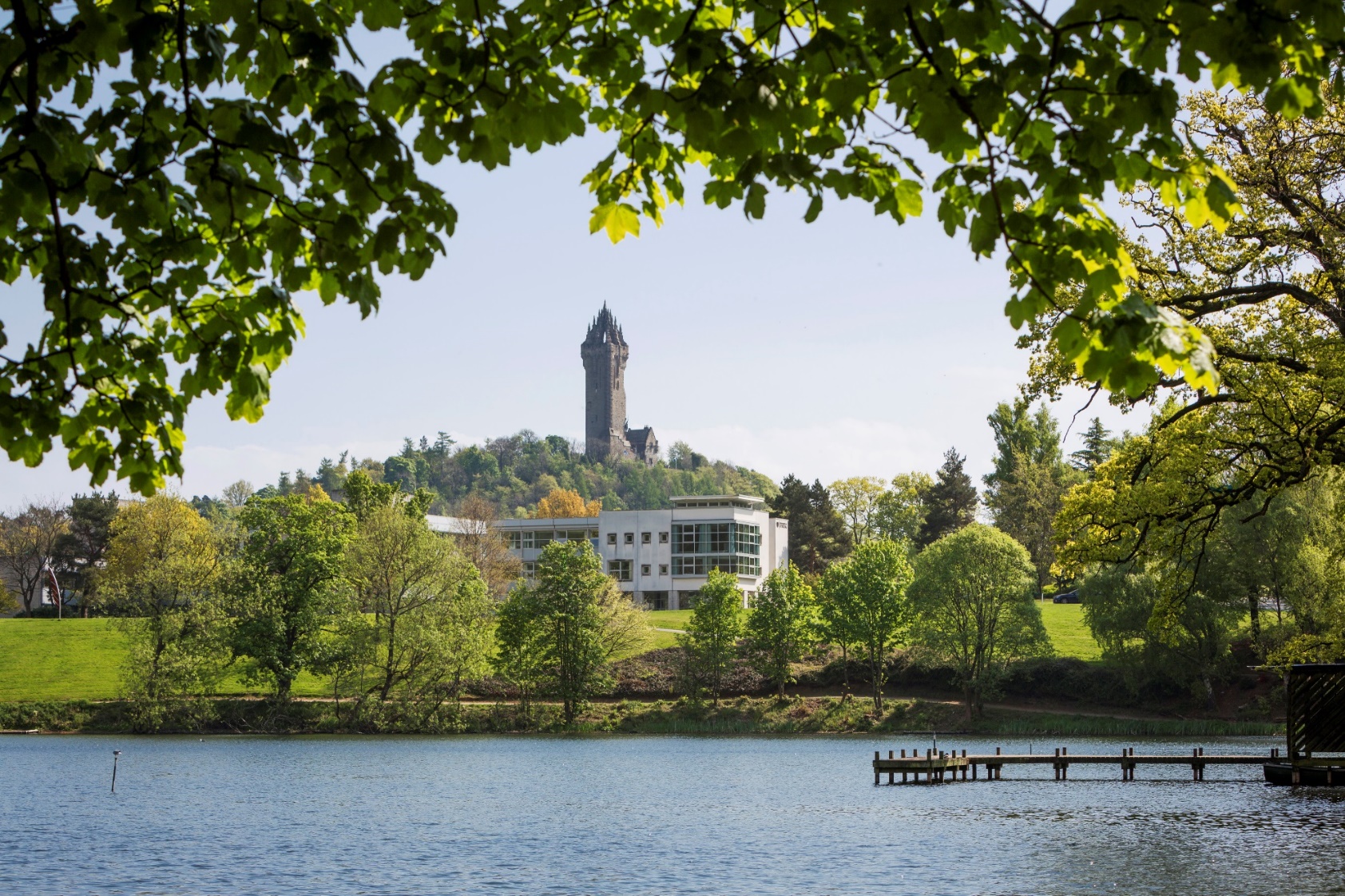 Background
Directly, Covid-19 posed a threat to:

Own health
The health of loved ones and dependents
Capacity to work
Future income 
Capacity to engage in leisure activities


Indirectly, the pandemic may have caused people to update their beliefs around e.g.

The vulnerability of society to catastrophic risk
The robustness of state institutions’ capacities to provide a safety net
Their own life expectancy etc.
Research questions
1. How are people feeling regarding their long-term financial prospects?

2. How and where do people intend spending their money?

3. How do people intend spending their time?

4. What effect did the pandemic have on subjective life expectancy?
Current financial situation compared to before the first lockdown
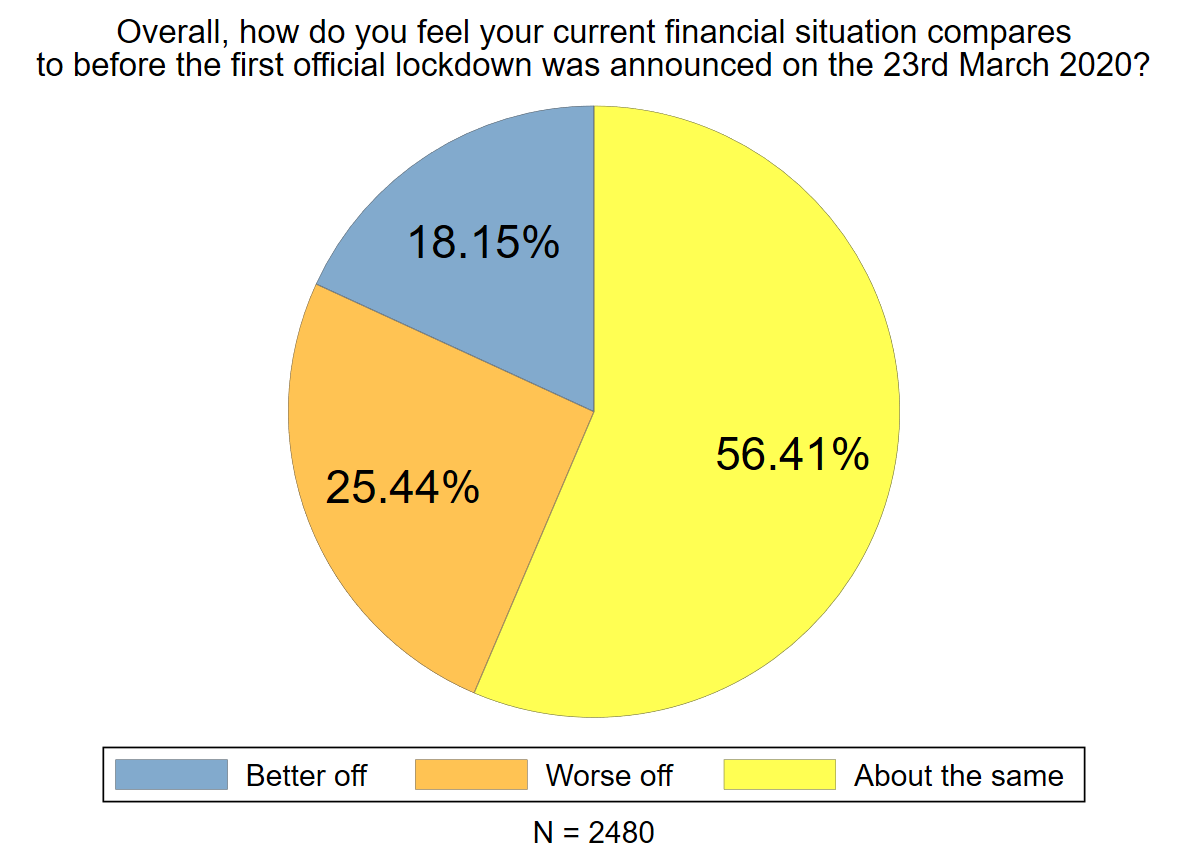 I feel uncertainty around my longer term financial position

**For Alan to graph in two graphs**

Graph 1. About 10% of those who report not being worse off agree with the above


Graph 2. About 43% of those who report being worse off agree with the above

Less educated respondents are no more likely to report being worse off (p = .726)

But

Less educated respondents are more likely to agree that they feel uncertainty around their longer term financial position (p = .003)
Research Question 1. How are people feeling regarding their long-term financial prospects?
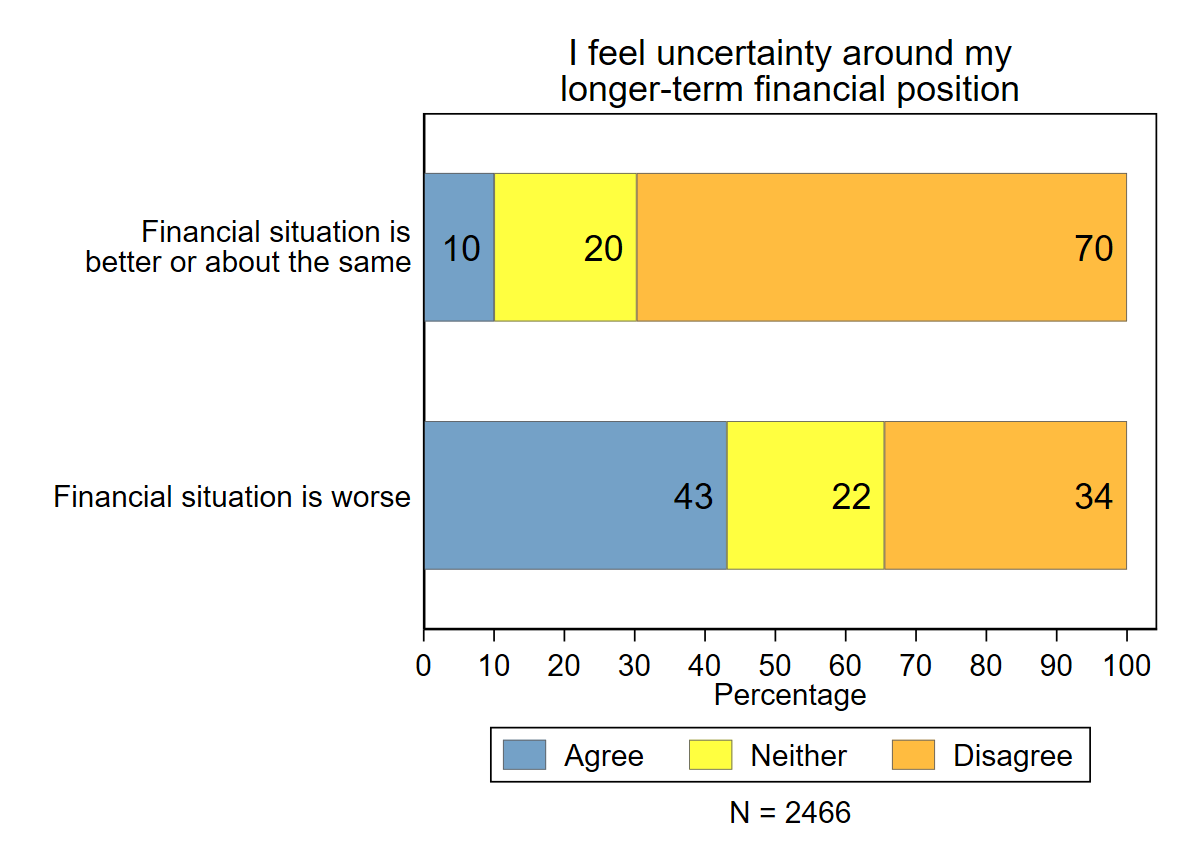 I feel uncertainty around my longer term financial position













Less educated respondents are no more likely to report being worse off (p = .726)

But
Less educated respondents are more likely to agree that they feel uncertainty around their longer term financial position (p = .003)
Research Question 1. How are people feeling regarding their long-term financial prospects? (1)
Research Question 2. How and where do people intend spending their money?
What do those better off intend doing with their savings?
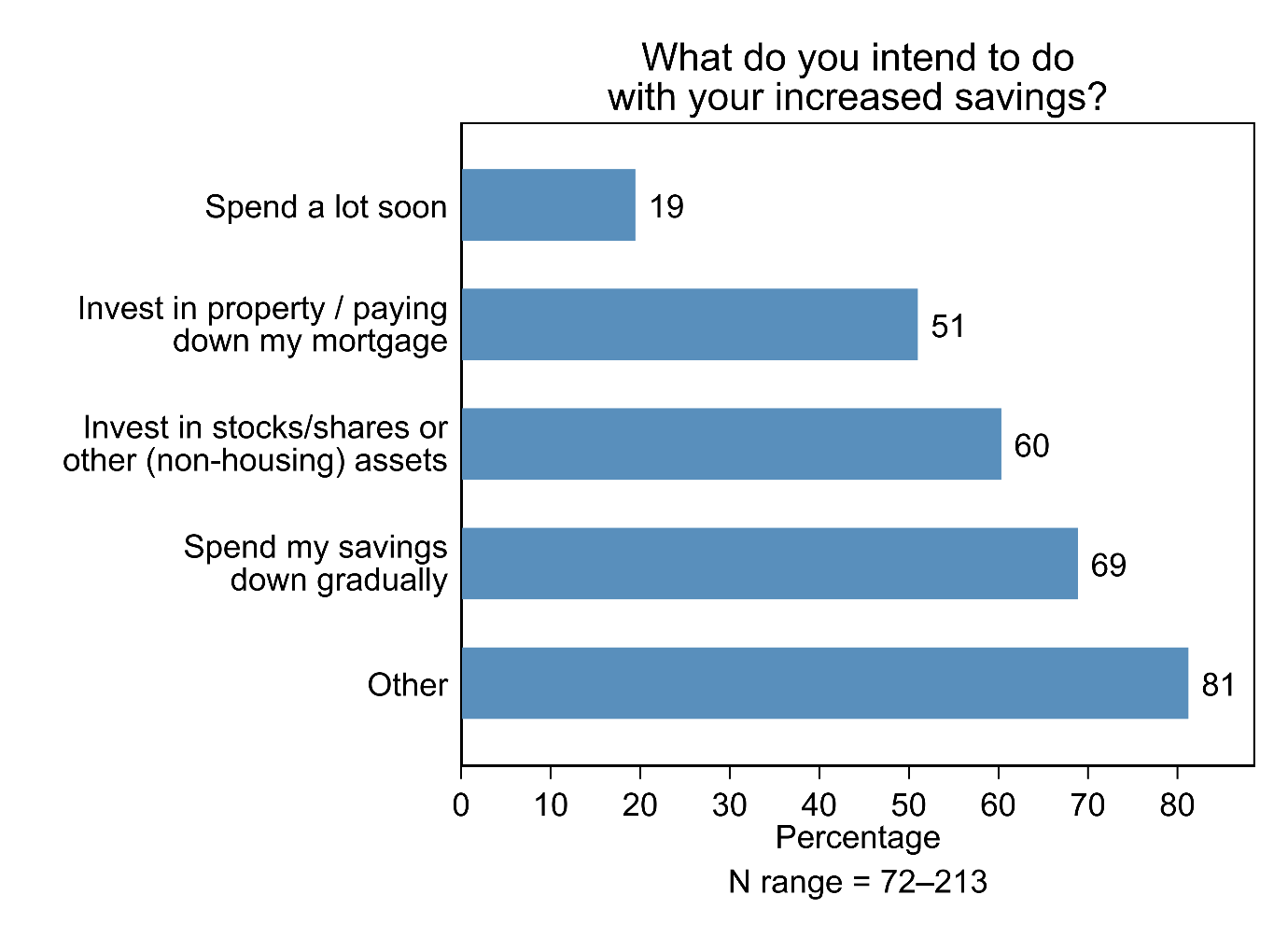 Expectations of spending in various locations
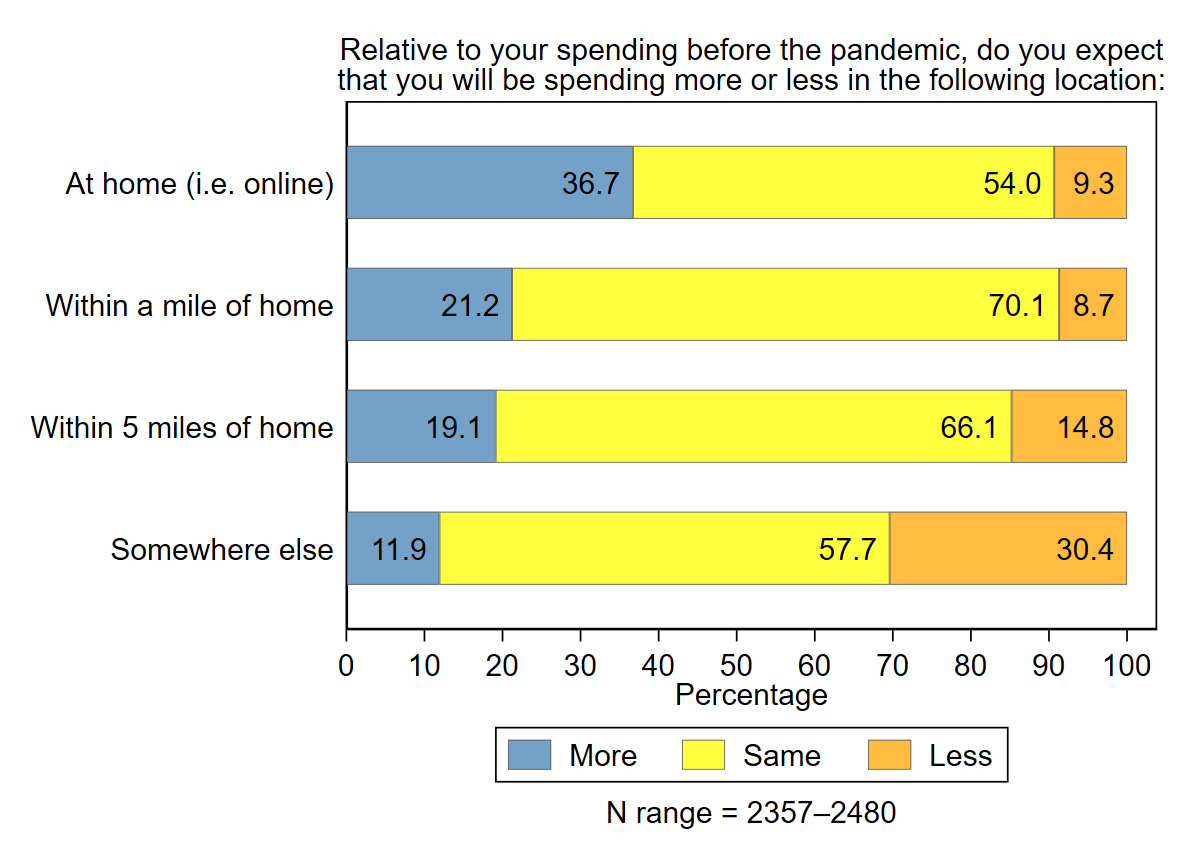 Spending habits compared to pre-pandemic
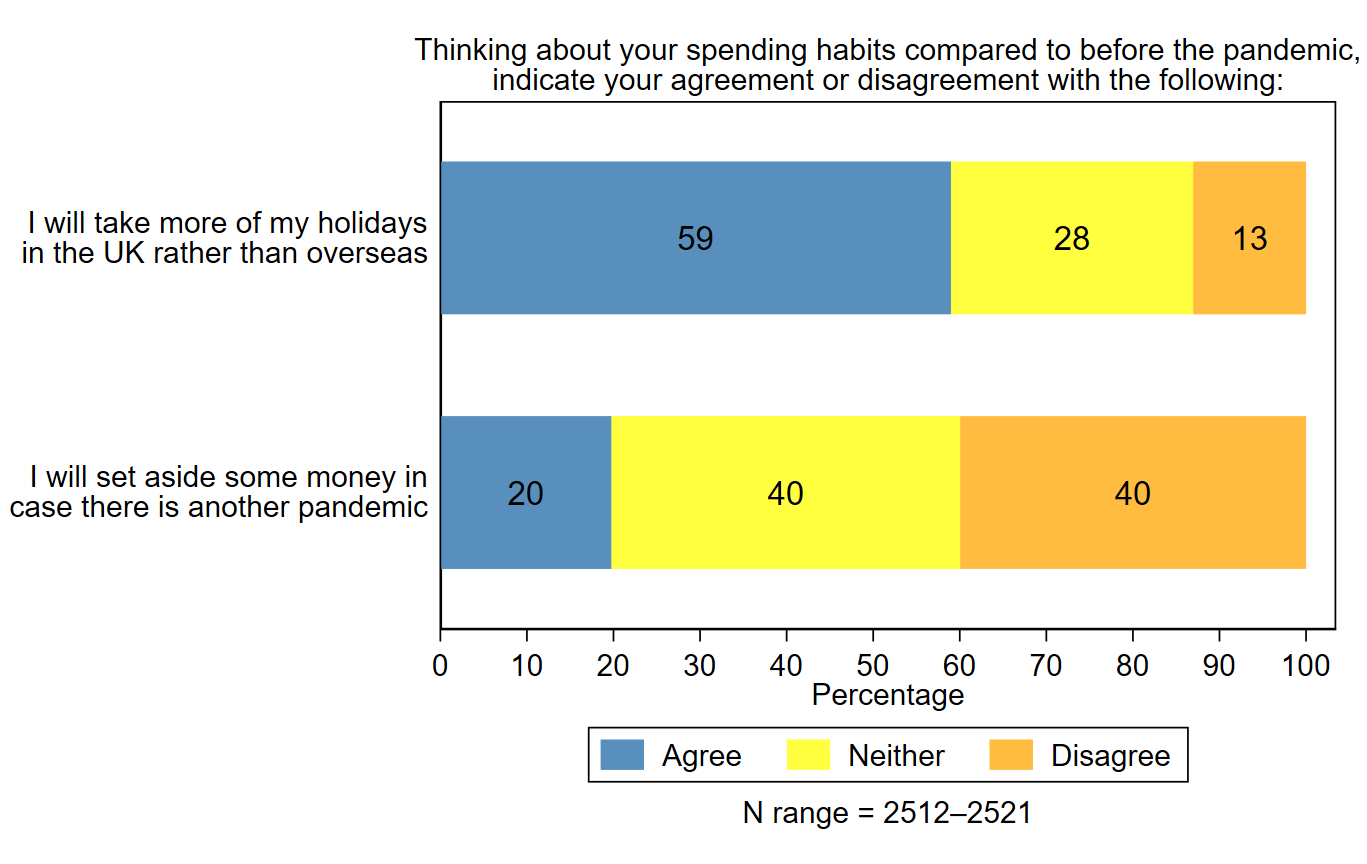 Less educated respondents are more likely to set aside money in case there is another pandemic (p < .001)
The education effect is somewhat, but not fully, explained by the fact that less educated respondents are more worried about their longer term financial position
Saving patterns in case of another pandemic
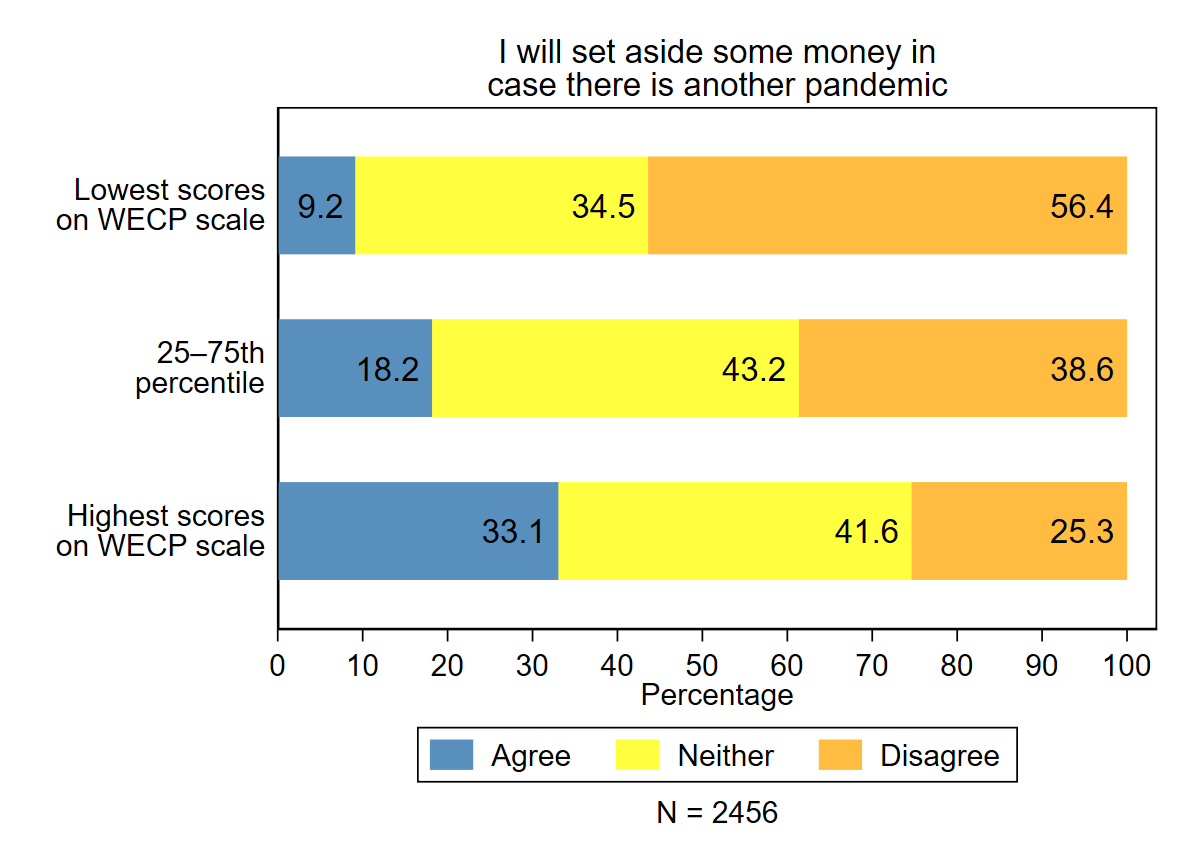 This pattern holds even if we drop from the scale the two items that refer to financial worries (p < .001)
Research Question 3. How do people intend spending their time?
Expectations of spending time in various activities after COVID-19
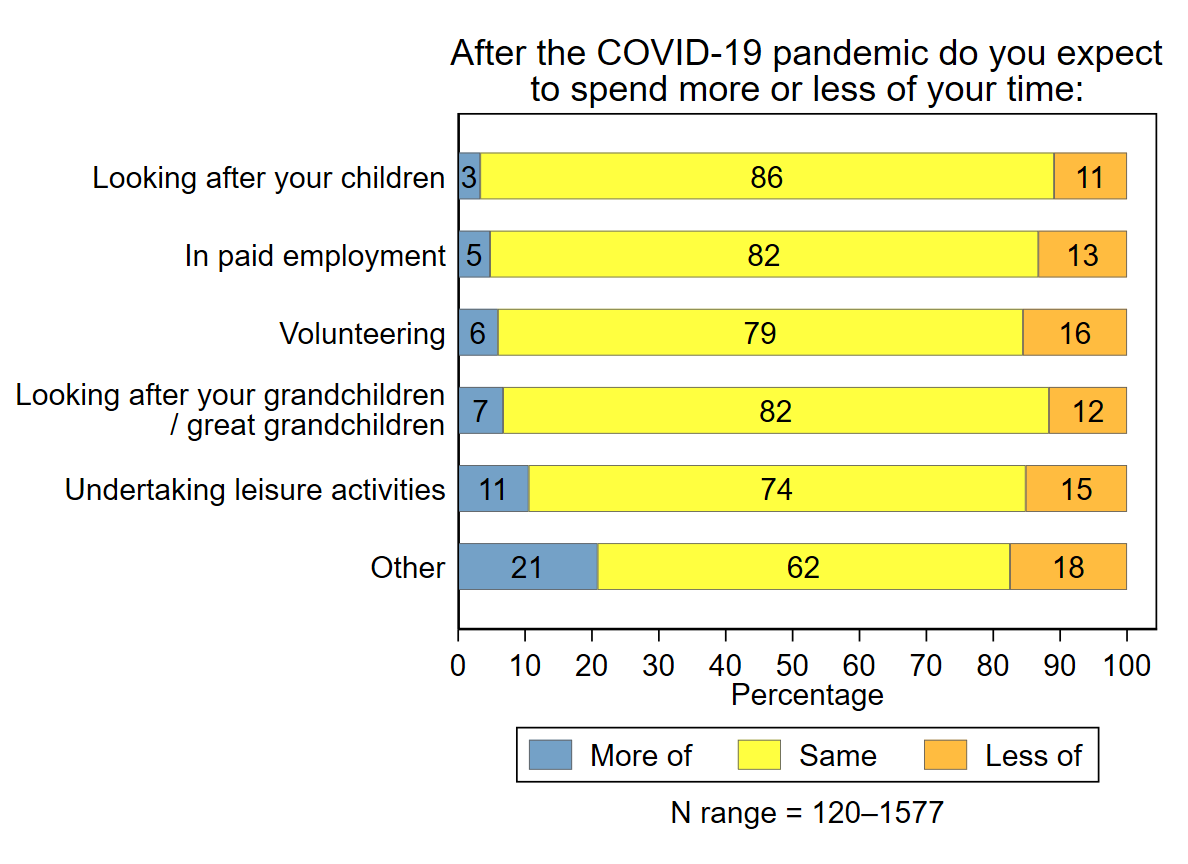 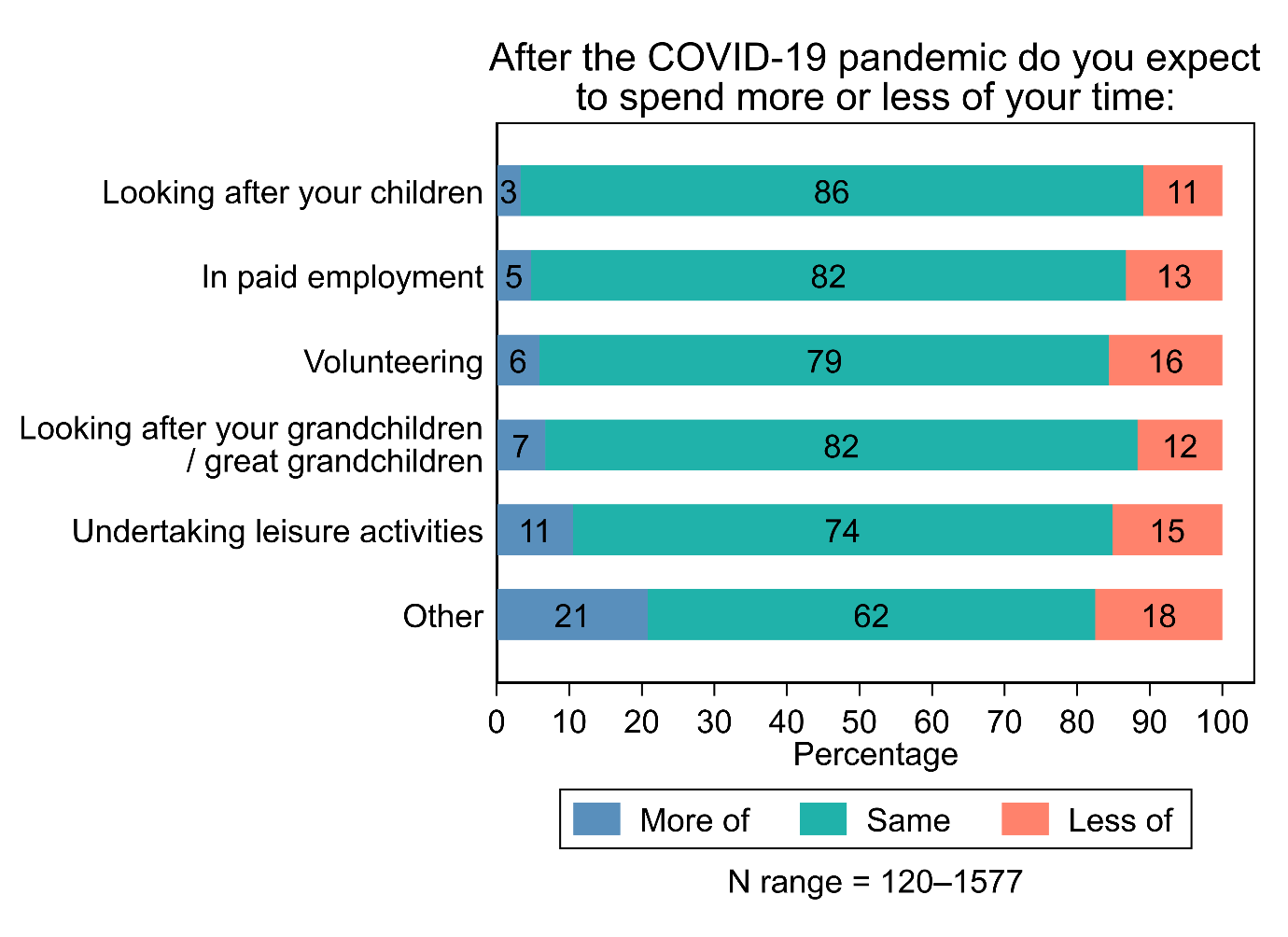 Other:Meeting peopleStudying TravellingCaregiving
Research Question 4. Have people updated their life expectancy beliefs?
Life expectancy beliefs
Life expectancy beliefs (1)
Life expectancy beliefsUnweighted – sample characteristics may differ across Wave 1 and Covid Wave
Life expectancy beliefs (2)
* P < .001, Controlling for age, gender, marital status and education
Our less educated respondents are more likely to worry about their longterm financial position.

There is a slight tendency towards withdrawal from consumption post-COVID pandemic

Intentions to consume at home and more locally (e.g. holidays)

Intentions to spend less time on out-of-home activities

Intentions to save against risk of a future pandemic

There is no indication that people have become more pessimistic regarding their life expectancy
Summary
david.comerford@stir.ac.uk